Rechtsbescherming bij overheidsopdrachten
Inhoud
Formele motiveringsverplichtingen
Informatieverplichtingen
Wachttermijn
Verhaalprocedures
2
Rechtsbescherming bij overheidsopdrachten
Formele motiveringsplicht – Wet rechtsbescherming
-Beslissingen die binnen bestuur genomen moeten worden 
-Goed te keuren offertebedrag
-Juridische en feitelijke motieven
-Identificatie AO, kandidaten/inschrijvers, opdracht

Opdrachten ≥ Europese bekendmakingsdrempels

L en D: 215.000 euro
sociale en andere specifieke D: 750.000 euro
W: 5.382.000 euro
Opdrachten > 140.000 euro 
→ zelfde regels
Opdrachten ≤ 140.000 euro behalve aanvaarde factuur
3
Rechtsbescherming bij overheidsopdrachten
Formele motiveringsplicht – Wet rechtsbescherming
Opdrachten ≥ Europese bekendmakingsdrempels
Opdrachten > 140.000 euro 

O.m. over
-keuze van procedure; bij OPZVB, MMO, CD moeten motieven bestaan op moment beslissing, de formeel gemotiveerde beslissing mag achteraf worden opgesteld
-selectie bij 2-staps
-gunning
-afzien gunning en opnieuw beginnen
4
Rechtsbescherming bij overheidsopdrachten
Formele motiveringsplicht – Wet rechtsbescherming
Opdrachten ≤ 140.000 euro behalve aanvaarde factuur

-selectie bij 2-staps
-gunning
-afzien gunning en opnieuw beginnen
5
Rechtsbescherming bij overheidsopdrachten
Formele motiveringsplicht – Wet motivering bestuurshandelingen
Bestuurshandelingen met individuele strekking

Administratieve overheid

Feitelijke en juridische overwegingen

In combinatie met Wet Rechtsbescherming
6
Rechtsbescherming bij overheidsopdrachten
Formele motiveringsplicht – Wet motivering bestuurshandelingen
loutere puntentoekenning volstaat niet 
beschrijvende evaluatie: waarom wordt een bepaald aantal punten toegekend? Pas dan kan beoordeeld worden of die puntentoekenning rechtmatig gebeurde 
quotering en motivering moeten overeenstemmen
offertes moeten daadwerkelijk worden onderzocht en met elkaar worden vergeleken

RvS
zal zich niet in de plaats stellen van de AO, maar 
wel nagaan of er zorgvuldige beoordeling is gebeurd en of ze berust op voldoende veruitwendigde en draagkrachtige motieven en
of het bestuur een redelijke beslissing nam  feitenkwestie
7
Rechtsbescherming bij overheidsopdrachten
Formele motiveringsplicht – Wet motivering bestuurshandelingen
Opdrachten ≥ Europese bekendmakingsdrempelsOpdrachten > 140.000 euro
Gemotiveerde selectiebeslissing bij 2-staps

niet-geselecteerden: motieven niet-selectie o.v.v. uittreksel gemotiveerde selectiebeslissing (art. 7, § 1)
beperking aantal geselecteerden o.b.v. een rangschikking: gemotiveerde selectiebeslissing
	→ voor uitnodiging indiening offerte
8
Rechtsbescherming bij overheidsopdrachten
Formele motiveringsplicht – Wet motivering bestuurshandelingen
Opdrachten ≥ Europese bekendmakingsdrempelsOpdrachten > 140.000 euro
Gemotiveerde gunningsbeslissing 1-staps

niet-geselecteerden: motieven niet-selectie o.v.v. uittreksel gemotiveerde gunningsbeslissing
onregelmatige inschrijver: motieven wering o.v.v. uittrekstel gemotiveerde gunningsbeslissing
gekozen en niet-gekozen inschrijver: gemotiveerde volledige gunningsbeslissing (art. 8, § 1, 1e lid)
9
Rechtsbescherming bij overheidsopdrachten
Formele motiveringsplicht – Wet motivering bestuurshandelingen
Opdrachten ≥ Europese bekendmakingsdrempelsOpdrachten > 140.000 euro
Altijd

Duur wachttermijn: niet van wanneer tot wanneer; zelf goed uitrekenen! 
Beschikbare rechtsmiddelen - termijnen - beroepsinstanties & relevante artikels in de wet (art. 9/1, § 2)
Vraag te verwittigen bij schorsingsprocedure + te gebruiken fax-/mail-adres (art. 8, § 1, 2e lid)
10
Rechtsbescherming bij overheidsopdrachten
Formele motiveringsplicht – Wet motivering bestuurshandelingen
Opdrachten ≥ Europese bekendmakingsdrempelsOpdrachten > 140.000 euro
Wanneer en hoe?

‘Onverwijld’: onmiddellijk na nemen gemotiveerde gunningsbeslissing
Dubbele schriftelijke kennisgeving: aangetekend schrijven + fax/mail/ander elektronisch middel (art. 14, § 7 wet OO; art. 9/1, § 1 WRB)
Onmiddellijk na beslissing tot niet-plaatsen en ev. nieuwe opdracht (art. 9)
11
Rechtsbescherming bij overheidsopdrachten
Informatieverplichtingen – Wet rechtsbescherming
Opdrachten ≤ 140.000 euro behalve aanvaarde factuur
Gemotiveerde selectiebeslissing 2-staps
niet-selectie

Gemotiveerde gunningsbeslissing:
niet-selectie
wering
niet-gekozen
Gekozen

Meer info hoeft niet meegedeeld te worden maar kan wel opgevraagd worden.
Dan spelen de regels van het Bestuursdecreet betreft de termijnen.
12
Rechtsbescherming bij overheidsopdrachten
Informatieverplichtingen – Wet rechtsbescherming
Opdrachten ≤ 140.000 euro behalve aanvaarde factuur
Welke info:
uittreksel gemotiveerde beslissing niet-selectie
uittreksel gemotiveerde beslissing tot wering
gemotiveerde gunningsbeslissing opdrachtnemer en niet-gekozen inschrijver

TIP: stuur onmiddellijk (uittrekstel) gemotiveerde beslissing mee
TIP: verstuur alles aangetekend

Welke info: alternatief
beslissing selectie/gunning + motieven 
bij vrijwillige toepassing wachttermijn + gemotiveerde beslissing
13
Rechtsbescherming bij overheidsopdrachten
Informatieverplichtingen – Wet rechtsbescherming
Opdrachten ≤ 140.000 euro behalve aanvaarde factuur
Wanneer?

Onmiddellijk na beslissing tot niet-plaatsen en ev. nieuwe opdracht
14
Rechtsbescherming bij overheidsopdrachten
Informatieverplichtingen – Uitzonderingen Wet rechtsbescherming
Art. 10, lid 1
Onverminderd artikel 13 van de wet inzake overheidsopdrachten en artikel 31 van de wet betreffende de concessies, mogen bepaalde gegevens evenwel niet worden meegedeeld indien de openbaarmaking ervan de toepassing van een wet zou belemmeren, in strijd zou zijn met het openbaar belang, nadelig zou zijn voor de rechtmatige commerciële belangen van publieke of private ondernemers of de eerlijke mededinging tussen hen zou kunnen schaden.Art. 13 WOO: vertrouwelijkheid
15
Rechtsbescherming bij overheidsopdrachten
Informatieverplichtingen – Uitzonderingen Wet rechtsbescherming
Art. 10, lid 1

Bv. geboden eenheids- of totale prijzen voor posten van de samenvattende opmeting of de inventaris, niet over de totale offertebedragen.
16
Rechtsbescherming bij overheidsopdrachten
Wachttermijn
Non-actie tussen gunning en sluiting
Waarom? Mogelijkheid verhaalprocedure in te stellen door niet-geselecteerde, geweerde of niet-gekozen inschrijvers.
Doel? Schorsing gunningsbeslissing met bedoeling zelf de opdracht te krijgen.
17
Rechtsbescherming bij overheidsopdrachten
Wachttermijn
Welke opdrachten
NIET 
< toepasselijke EU-drempel 
gegund aan enige inschrijver 
opdracht gebaseerd op een RO (art. 12)
Bestuur kan onmiddellijk de gunningsbeslissing betekenen en tegelijk sluiten: onaantastbaarheid van het contract o.b.v. OO-recht

WEL 
Leveringen en diensten ≥ EU-drempel 
Werken ≥ EU-drempel : 2 (art. 11 en 30, § 1)
Vrijwillig
18
Rechtsbescherming bij overheidsopdrachten
Wachttermijn
Duur?
15 kalenderdagen ingaand de dag na (laatste) verzending gemotiveerde gunningsbeslissing. Pas dan sluiting mogelijk (vanaf 16e dag).

10 kalenderdagen bij vrijwillige ex ante EU-bekendmaking

Einde in weekend of op wettelijke feestdag: eerstvolgende werkdag!
19
Rechtsbescherming bij overheidsopdrachten
Wachttermijn
Schorsingsprocedure binnen wachttermijn
Sluiten vanaf uitspraak 1e aanleg.
Stel: toch sluiting en er is schorsing bekomen: van rechtswege schorsing uitvoering

Geen vernietigings- of ontbindingsprocedure na schorsing?
Schorsing van rechtswege opgeheven en opdracht kan uitgevoerd worden.
20
Rechtsbescherming bij overheidsopdrachten
Verhaalprocedures, termijnen en instanties
Vernietiging
Schorsing
Schadevergoeding
Onverbindendverklaring
Alternatieve sancties
21
Rechtsbescherming bij overheidsopdrachten
Verhaalprocedures, termijnen en instanties
Schorsing en vernietiging
I.v.m. opdrachten onder en boven de EU-drempels

door elke belanghebbende die opdracht is misgelopen of dreigt mis te lopen
dreigt: dus ook tegen bestek!!

Van beslissingen die inhouden 
discriminerende technische, economische of financiële specificaties; 
machtsafwending; 
een inbreuk op de plaatsingsregels, de algemene rechtsbeginselen, de opdrachtdocumenten.
22
Rechtsbescherming bij overheidsopdrachten
Verhaalprocedures, termijnen en instanties
Schorsing en vernietiging
Termijnen:
kalenderdagen
schorsing 15 (!! wat betreft de Raad van State, zolang het vernietigingsberoep bij hem aanhangig is)
vernietiging 60
vanaf de bekendmaking (bv. bestek), de kennisgeving of de kennisneming van de rechtshandeling, al naargelang. 
Specifiek schorsing: 
bij UDN (RvS) of kort geding (burgerlijke rechter)
geen spoedeisendheid vereist
23
Rechtsbescherming bij overheidsopdrachten
Verhaalprocedures, termijnen en instanties
Schorsing en vernietiging
Voorlopige maatregelen
Wat betreft de Raad van State, zolang het vernietigingsberoep bij hem aanhangig is: de voorlopige maatregelen bevelen om de beweerde schending ongedaan te maken of te voorkomen dat de betrokken belangen worden geschaad; de voorlopige maatregelen bevelen die noodzakelijk zijn voor de uitvoering van haar uitspraak.

De vordering tot voorlopige maatregelen kan samen met de vordering tot schorsing of, wanneer de schorsing van de uitvoering van de beslissing wordt bevolen, samen met de vordering tot nietigverklaring of zelfs afzonderlijk worden ingediend.
24
Rechtsbescherming bij overheidsopdrachten
Verhaalprocedures, termijnen en instanties
Schadevergoeding
de verhaalinstantie kent een schadevergoeding toe aan de personen die benadeeld zijn door een van de in artikel 14 bedoelde schendingen die door de aanbestedende instantie zijn begaan en voorafgaand aan de sluiting van de opdracht (=OO-recht!!)

op voorwaarde dat de verhaalinstantie zowel de schade als het oorzakelijk verband tussen de schade en de beweerde schending bewezen acht.

binnen 5 jaar oorzaak
25
Rechtsbescherming bij overheidsopdrachten
Verhaalprocedures, termijnen en instanties
Onverbindendverklaring opdracht
leveringen en diensten ≥ EU-drempel 
werken ≥ EU-drempel : 2 (art. 11 en 30, § 1)
samen met of zonder vernietigingsverzoek

Doel:
vernietigen alle contractuele verbintenissen, met terugwerkende kracht;
vernietigen alle nog uit te voeren verbintenissen.

In welke gevallen?
geen EU-bekendmaking is gebeurd terwijl dat wel moest; 
opdracht is gesloten zonder wachttermijn na te leven of uitspraak rechter 1e aanleg af te wachten + andere schending gunningsregels;
opdracht gebaseerd op RO die niet alle regels heeft gerespecteerd.
26
Rechtsbescherming bij overheidsopdrachten
Verhaalprocedures, termijnen en instanties
Onverbindendverklaring opdracht
In welke gevallen zal rechter niet (kunnen) overgaan tot ontbindendverklaring?

art. 18: vrijwillige transparantie ex ante: AO heeft EU-bekendgemaakt terwijl het niet wettelijk verplicht was.
dwingende redenen van algemeen belang: wel alternatieve sancties; geen economische redenen behalve als de negatieve gevolgen van de ontbinding onevenredig zouden zijn (bv. faillissement) en ze mogen geen verband houden met deze opdracht (bv. de kosten ervan)
27
Rechtsbescherming bij overheidsopdrachten
Verhaalprocedures, termijnen en instanties
Onverbindendverklaring opdracht
Termijn: 

30 dagen na bekendmaking sluiting (aankondiging gegunde opdracht e-procurement) of na kennisgeving sluiting aan de kandidaten; 
6 maanden als er geen bekendmaking zoals hiervoor is gebeurd.
28
Rechtsbescherming bij overheidsopdrachten
Verhaalprocedures, termijnen en instanties
Alternatieve sancties
leveringen en diensten ≥ EU-drempel 
werken ≥ EU-drempel : 2 (art. 11 en 30, § 1)

ambtshalve of gevorderd door een belanghebbende

Wat?
looptijd opdracht inkorten
boete van max. 10% gegunde opdrachtbedrag
29
Rechtsbescherming bij overheidsopdrachten
Verhaalprocedures, termijnen en instanties
Alternatieve sancties
Alternatieve sancties zijn
Doeltreffend
Evenredig
Afschrikkend

en verhaalsinstantie houdt rekening met:
de ernst van de schending;
de houding van de aanbestedende instantie en
de mate waarin de overeenkomst van kracht blijft.
30
Rechtsbescherming bij overheidsopdrachten
Verhaalprocedures, termijnen en instanties
Alternatieve sancties
In welke gevallen?

opdracht gesloten zonder wachttermijn te respecteren, maar
dat geen belemmering vormde om schorsingsvordering in te stellen
geen andere schending plaatsingsregels die nadelig waren voor verkrijgen opdracht
31
Rechtsbescherming bij overheidsopdrachten
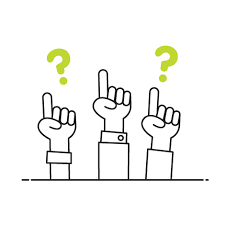 Assia Van Brandt – Bestuur en Strategie
Assia.vanbrandt@vvsg.be
02 207 54 43